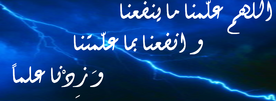 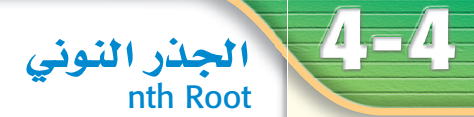 إعداد المعلمة: هند العديني
كيف يتم تحديد مجال دالة الجذر التربيعي ؟
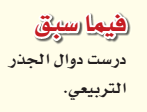 كيف تتم عملية تبسيط الجذور التربيعية ؟
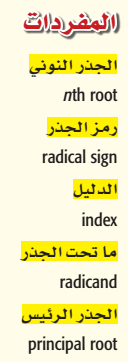 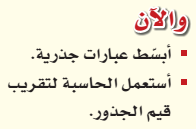 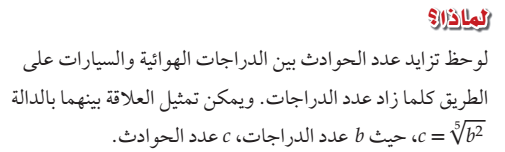 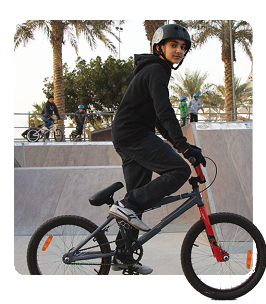 ما المتغير المستقل في المعادلة ؟
ما المتغير التابع في المعادلة ؟
هل تعتقدين أن عدد الحوادث سوف يزيد أو ينقص بازدياد عدد الدراجات؟
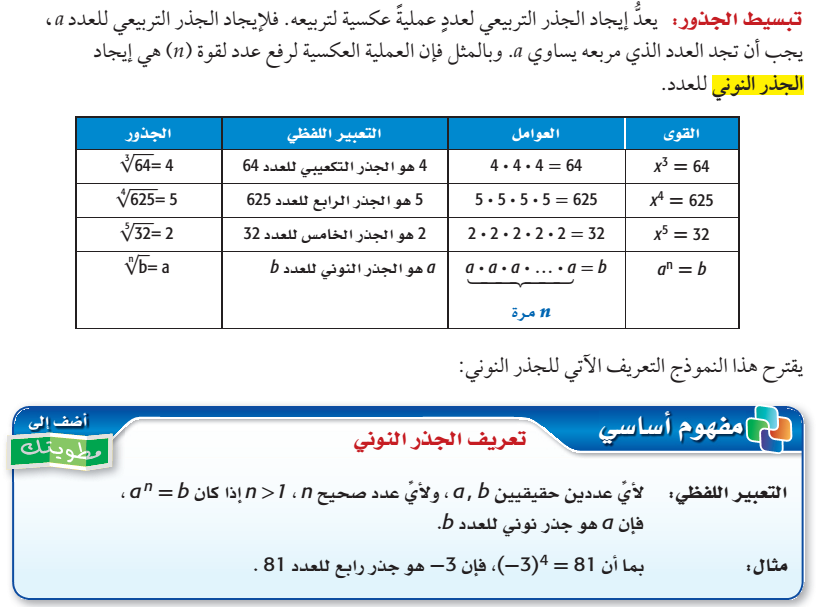 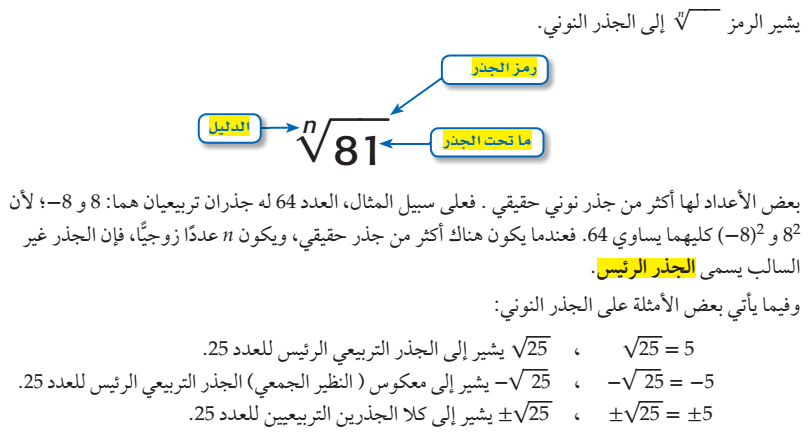 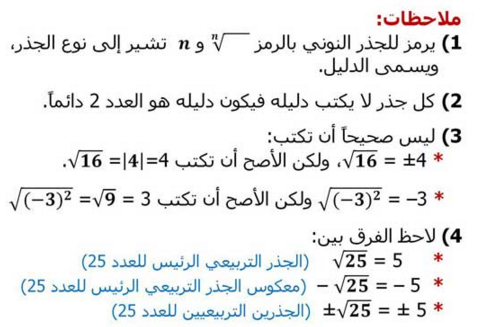 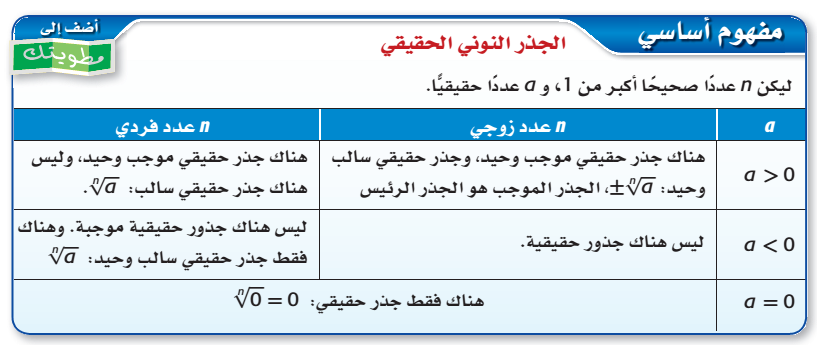 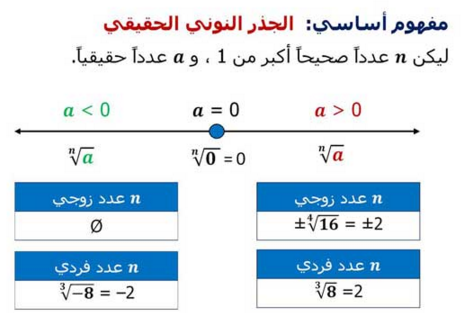 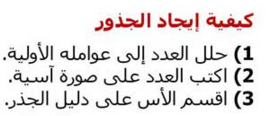 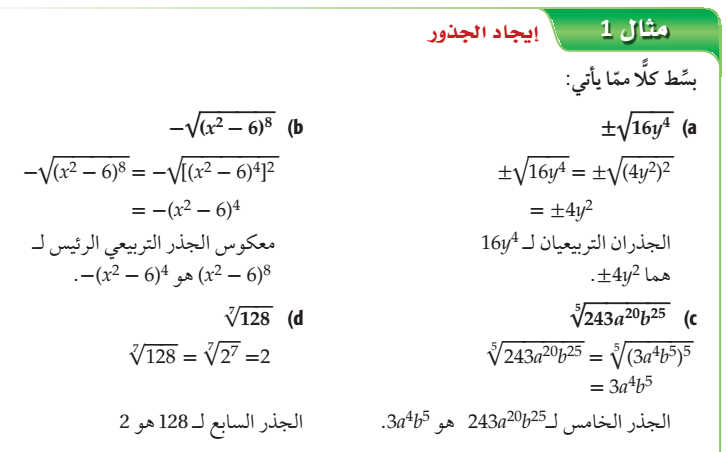 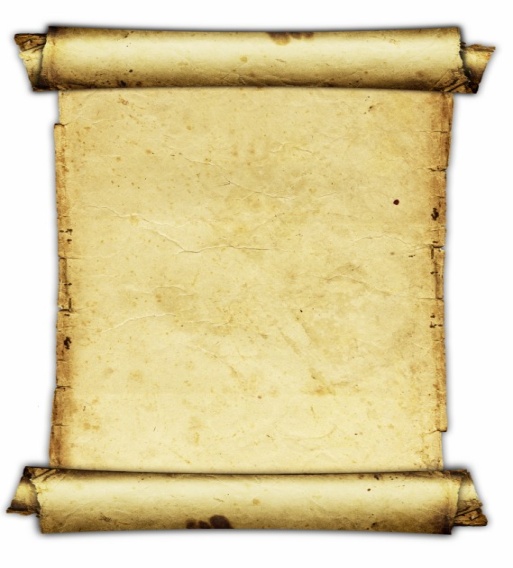 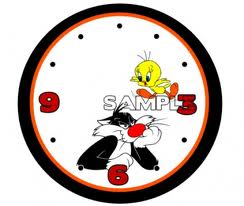 الزمن 
دقيقة واحدة
استراتيجية 
ورقة الدقيقة الواحدة
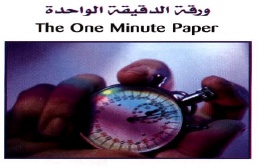 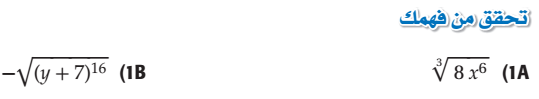 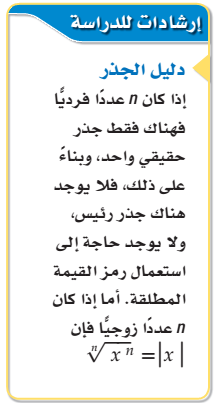 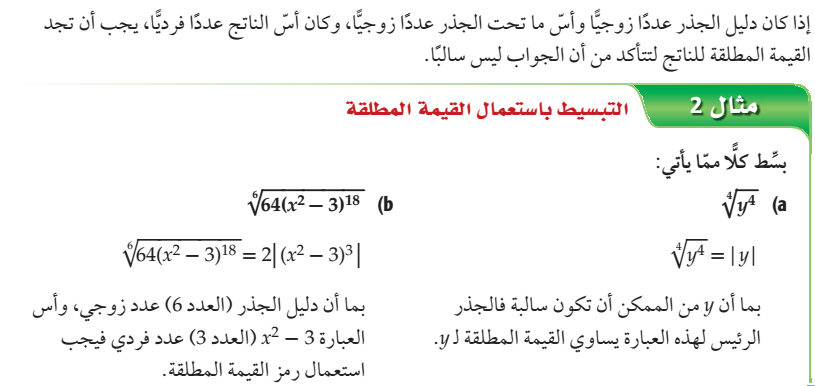 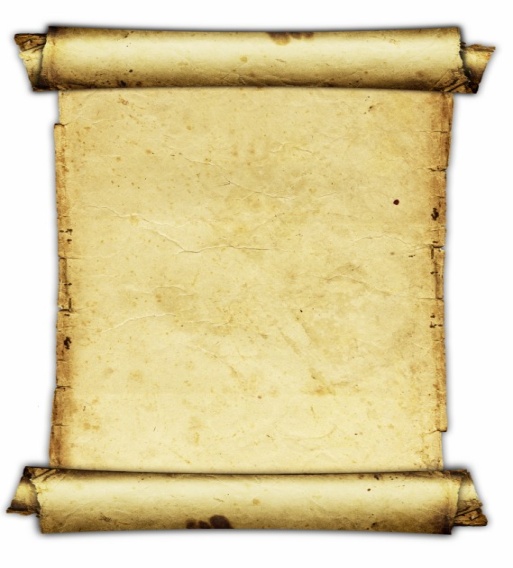 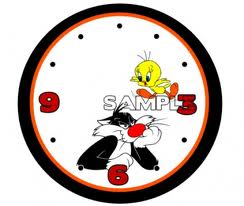 الزمن 
دقيقة واحدة
استراتيجية 
ورقة الدقيقة الواحدة
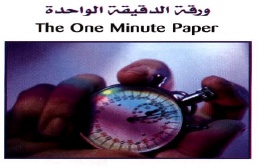 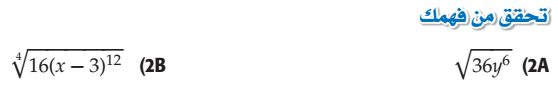 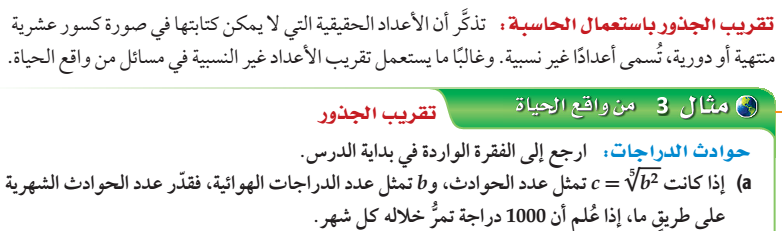 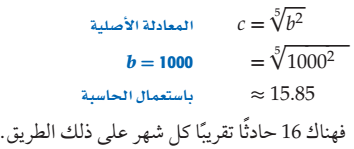 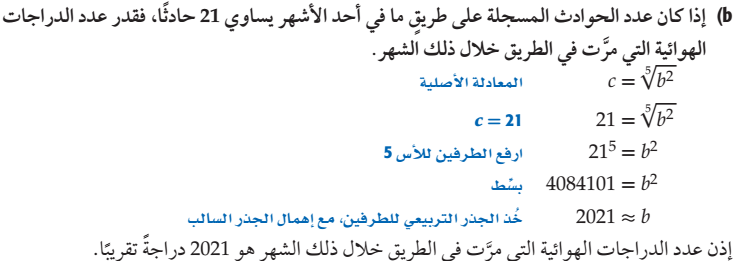 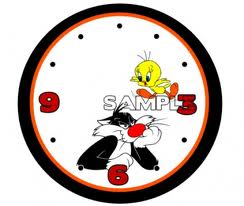 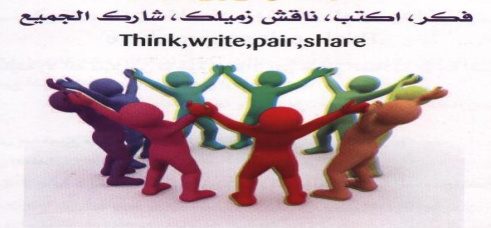 الزمن 
  دقائق7
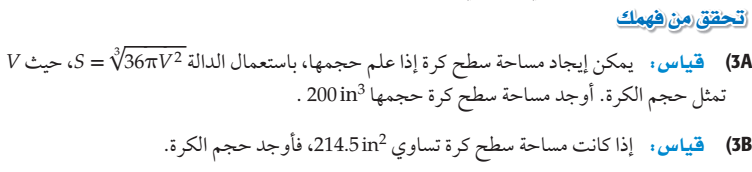 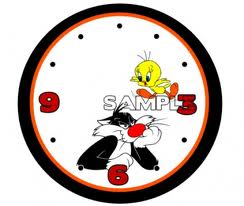 الزمن 
10  دقائق
فردي
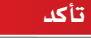 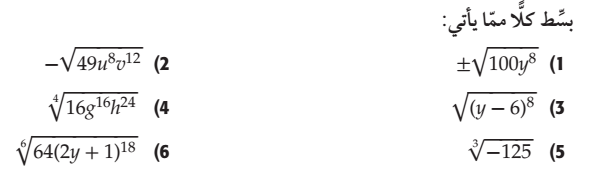 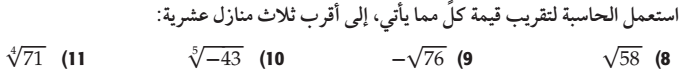 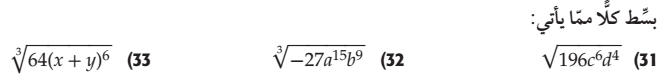 التقويم
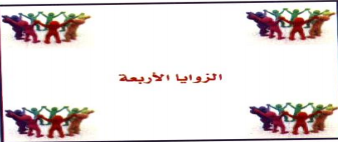 فردي
استراتيجية الأركان الأربعة
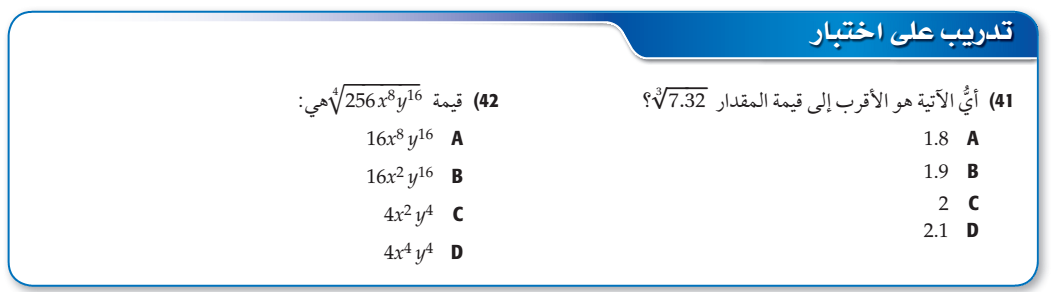